Lineare Ungleichungssysteme in einer Variablen
Lineare Ungleichungssysteme in einer Variablen
Zwei lineare Ungleichungen können zu einem linearen Ungleichungssystem zusammengefasst werden. 

Als Lösung kommen nur Zahlen in Frage, die beide Ungleichungen erfüllen.
Vorgangsweise
Schritt 1: Löse beide Ungleichungen. Bestimme jeweils die Lösungsmenge.
Vorgangsweise
Schritt 2A: Graphisches Verfahren: Zeichne beide Lösungsmengen graphisch ein
(-> Überschneidung = Lösungsmenge des Ungleichungssystems)
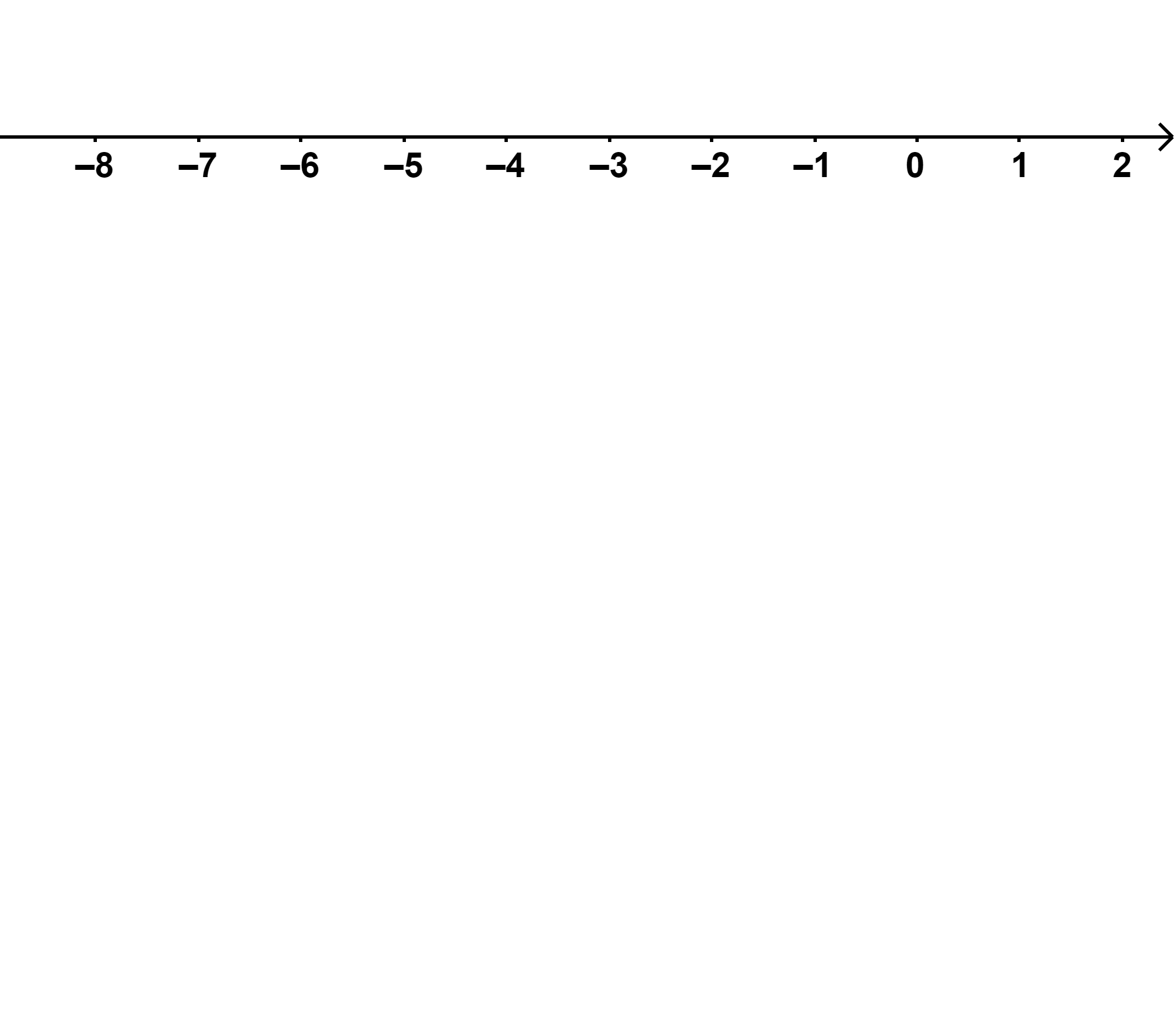 Vorgangsweise
Schritt 2B: Direktes Verfahren anhand der beiden Lösungsmengen